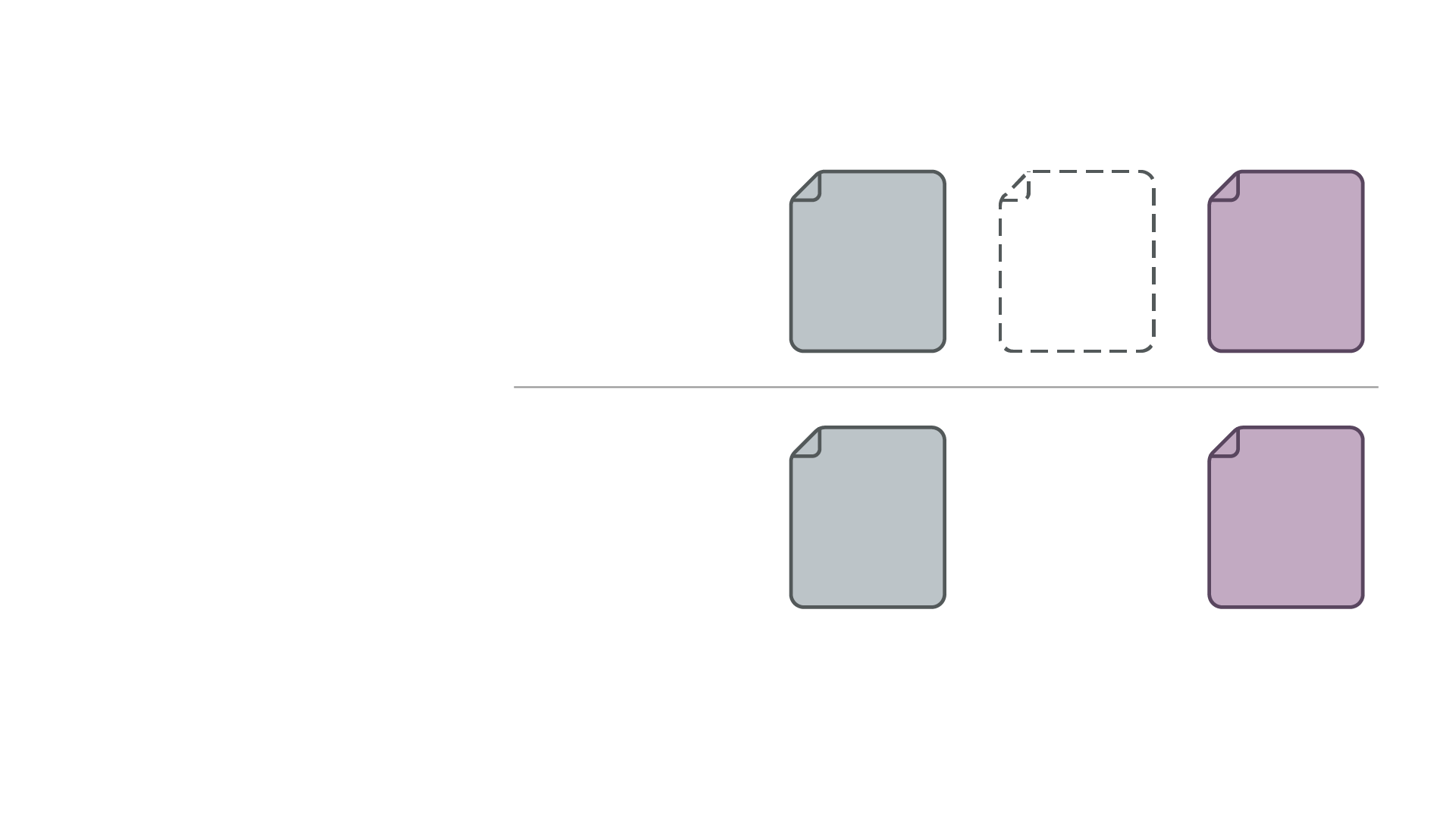 Öppna insatser – planering och uppföljning

Här får du en övergripande förklaring av vad som dokumenteras vid öppna insatser. 

För insatserna kontakt-person, kontaktfamilj och särskilt kvalificerad kontaktperson gäller andra krav än för övriga öppna insatser.
Utförarens
genom-
förandeplan
Uppdrag till utförare
Uppföljning
Öppna insatser
Kontaktperson, 
kontaktfamilj, 
särskilt kvalificerad 
kontaktperson.
Genom-förandeplan
Uppföljning
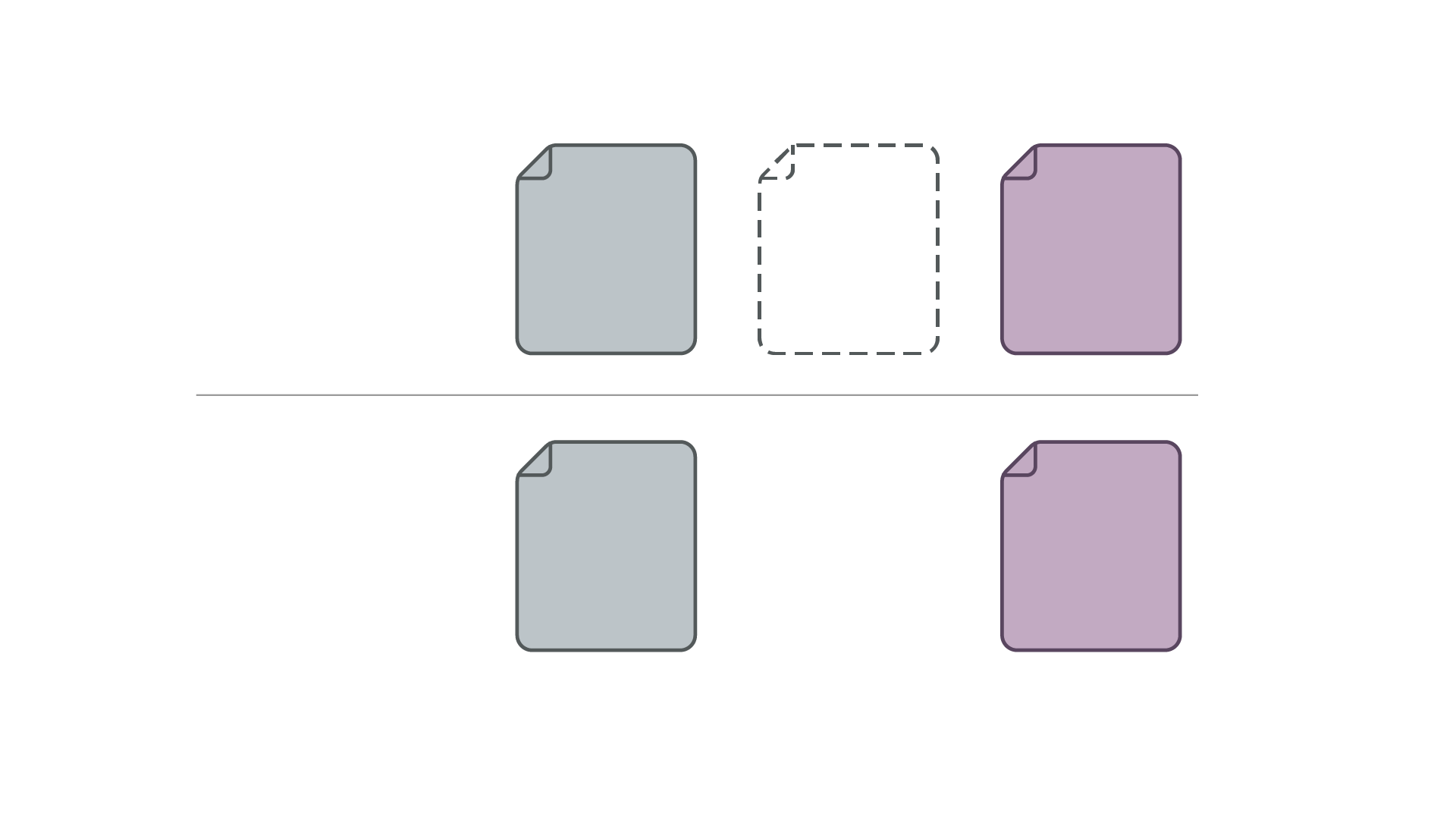 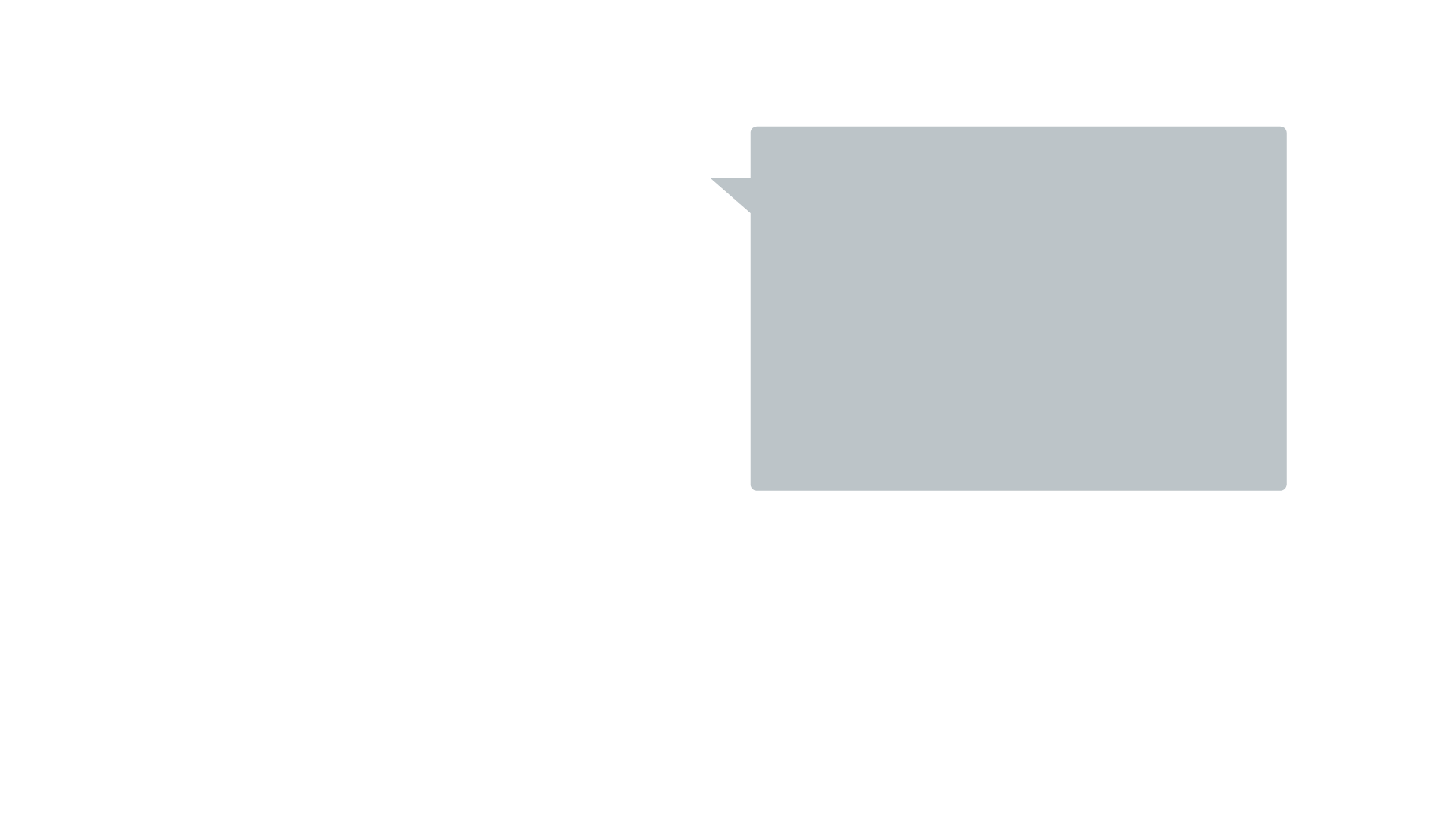 Uppdrag till utförare

Uppdraget till utföraren ska dokumenteras för att det ska bli så tydligt som möjligt vad utföraren ska göra och varför. 

Dokumentationen ska bland annat innehålla vad som ingår i uppdraget och vilket eller vilka mål som gäller för insatsen.
Utförarens
genom-
förandeplan
Uppdrag till utförare
Uppföljning
Öppna insatser
Kontaktperson, 
kontaktfamilj, 
särskilt kvalificerad 
kontaktperson.
Genom-förandeplan
Uppföljning
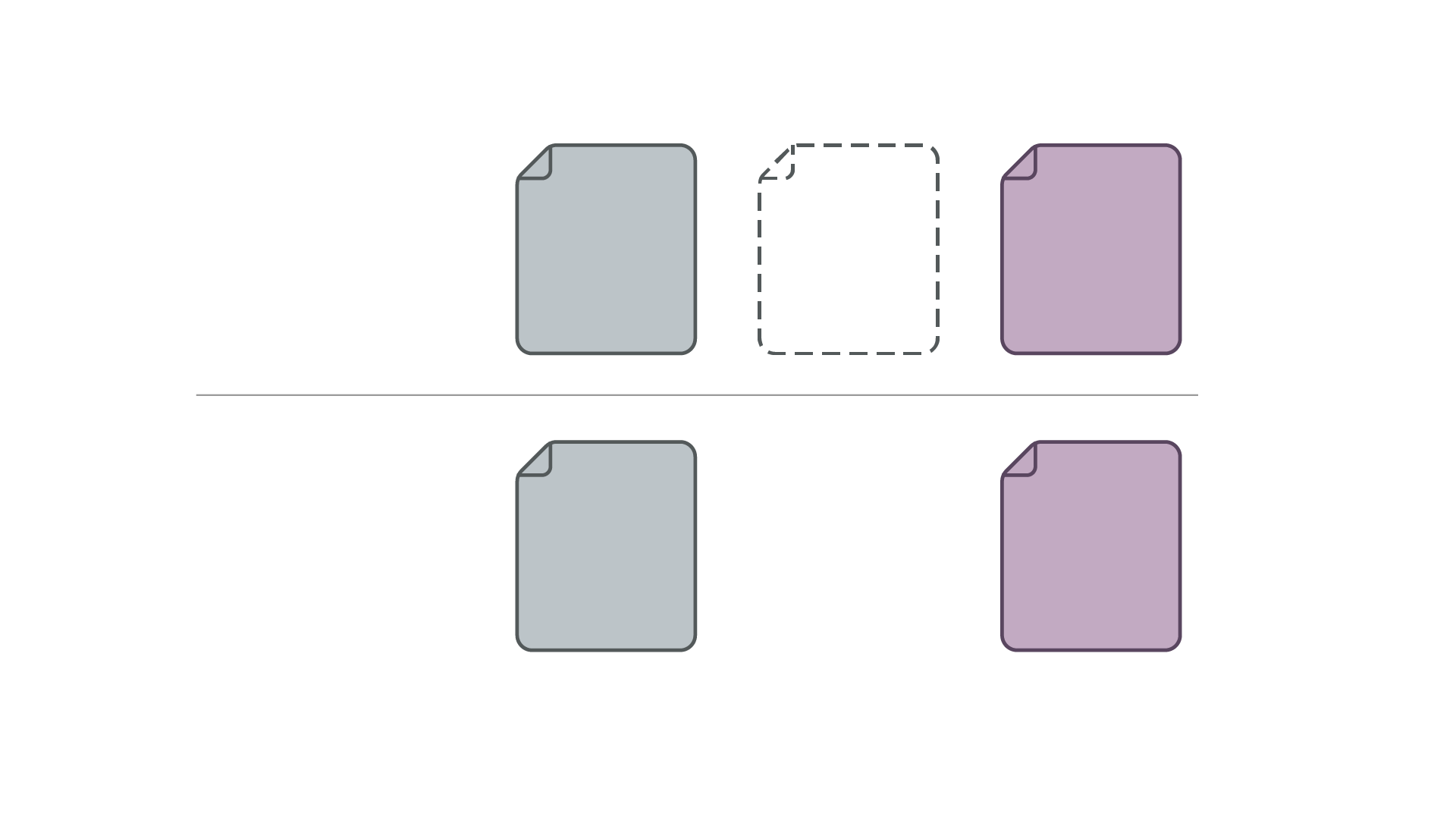 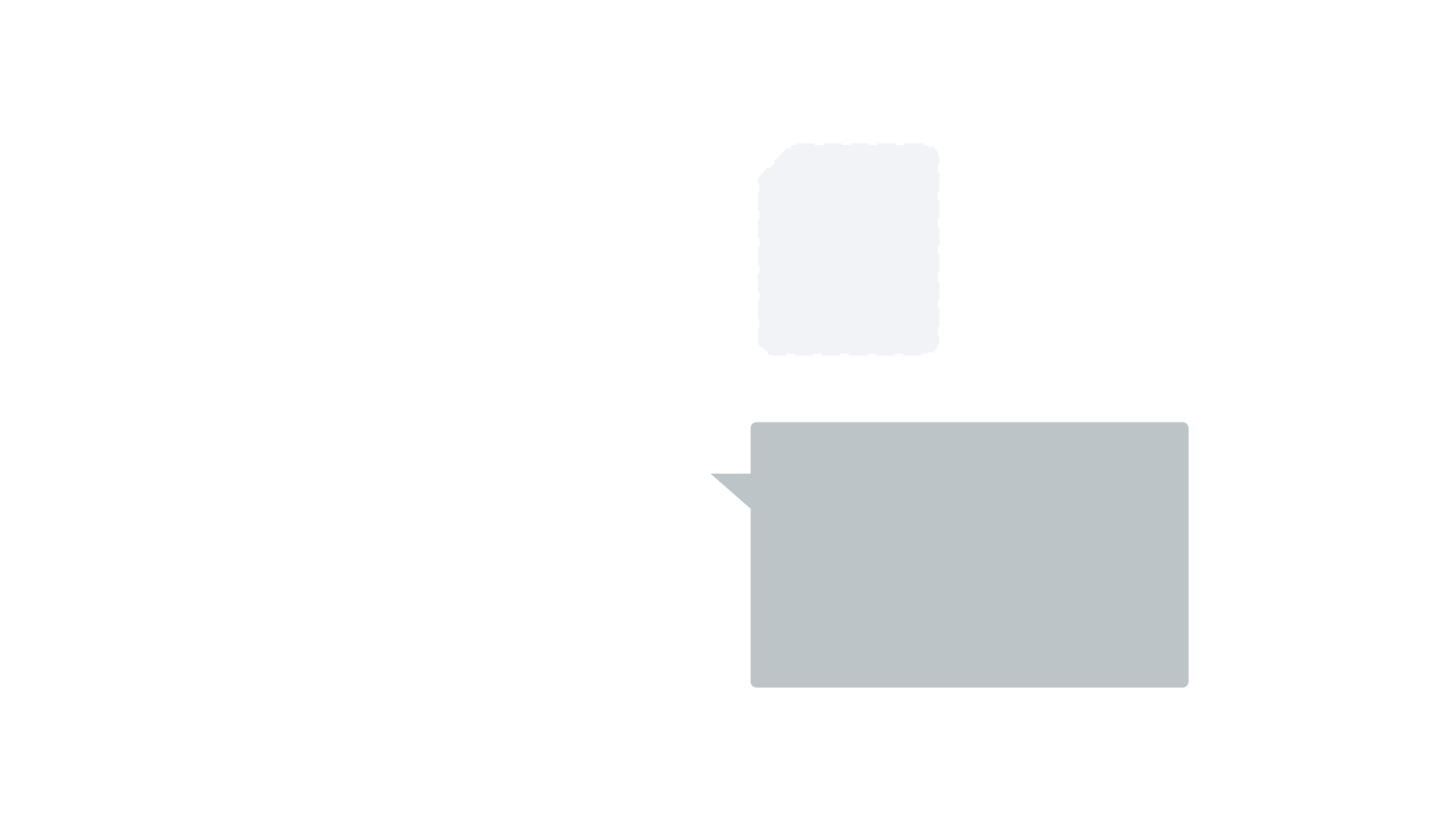 Utförarens
genom-
förandeplan
Uppdrag till utförare
Uppföljning
Öppna insatser
Genomförandeplan

För dessa insatser bör nämnden ta fram en genomförandeplan som beskriver hur insatsen ska genomföras.
Kontaktperson, 
kontaktfamilj, 
särskilt kvalificerad 
kontaktperson.
Genom-förandeplan
Uppföljning
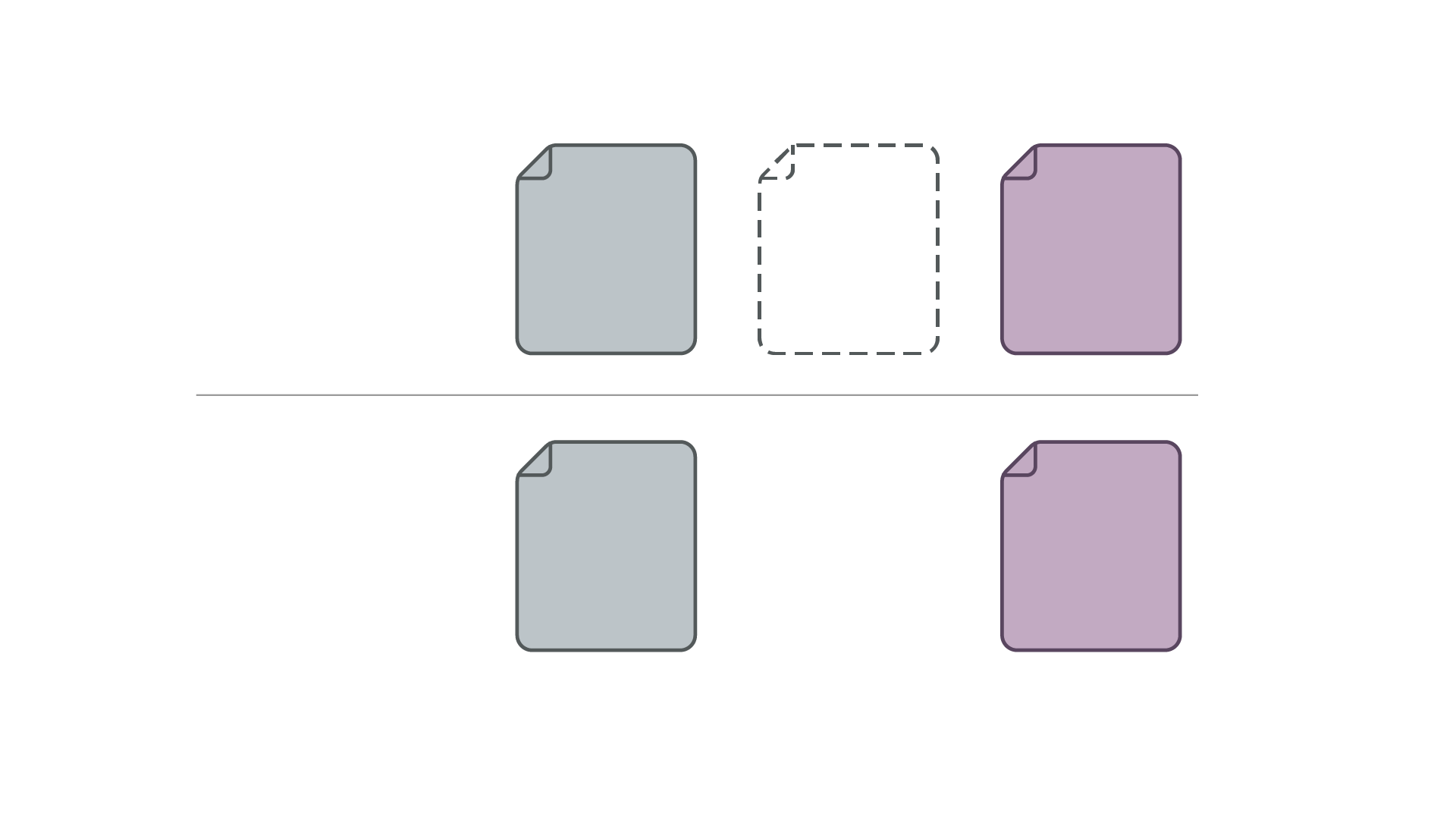 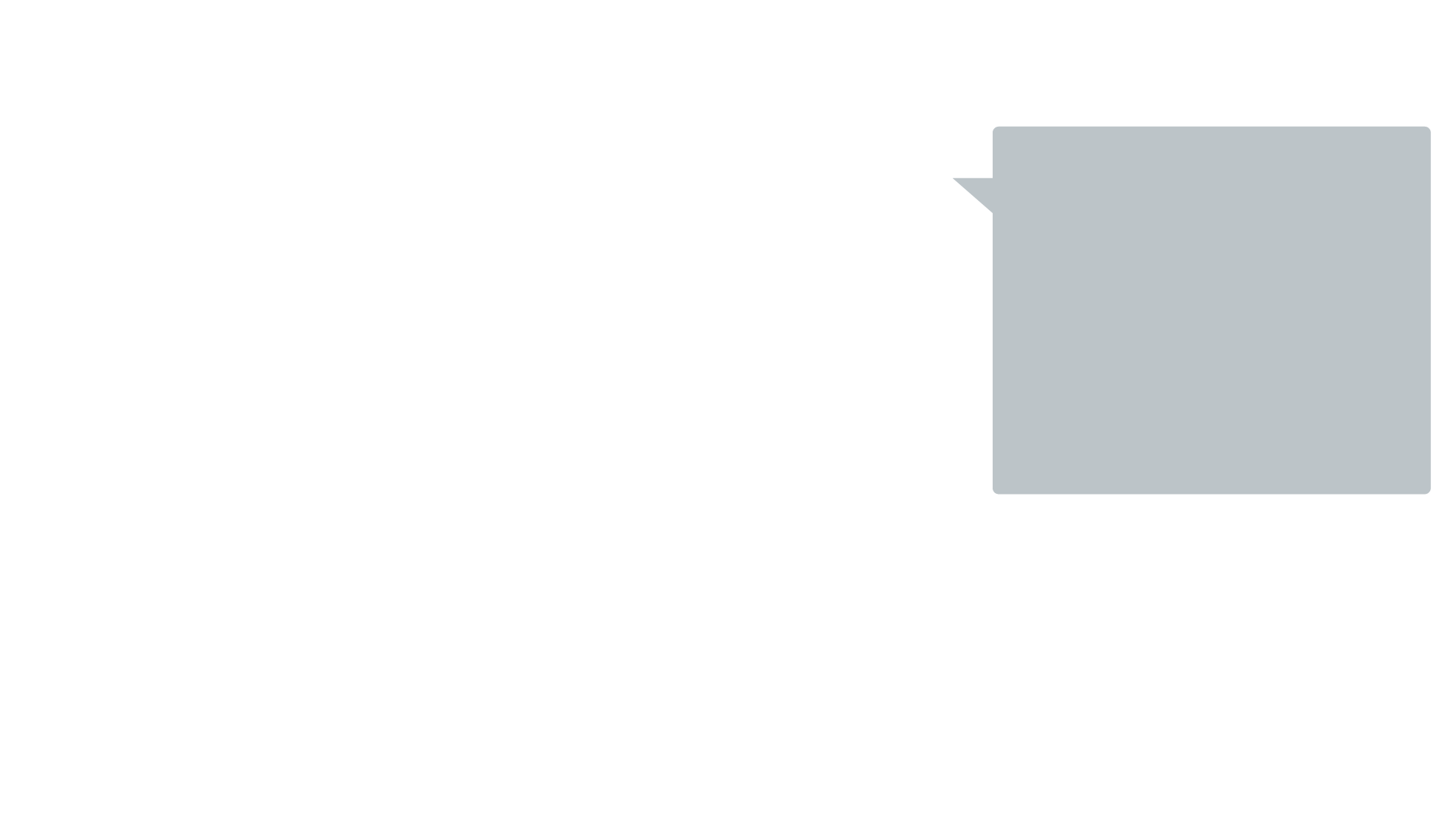 Utförarens genomförandeplan

Utföraren bör upprätta en genomförandeplan.

Planen bör upprättas med utgångspunkt i uppdraget till utföraren.
Utförarens
genom-
förandeplan
Uppdrag till utförare
Uppföljning
Öppna insatser
Kontaktperson, 
kontaktfamilj, 
särskilt kvalificerad 
kontaktperson.
Genom-förandeplan
Uppföljning
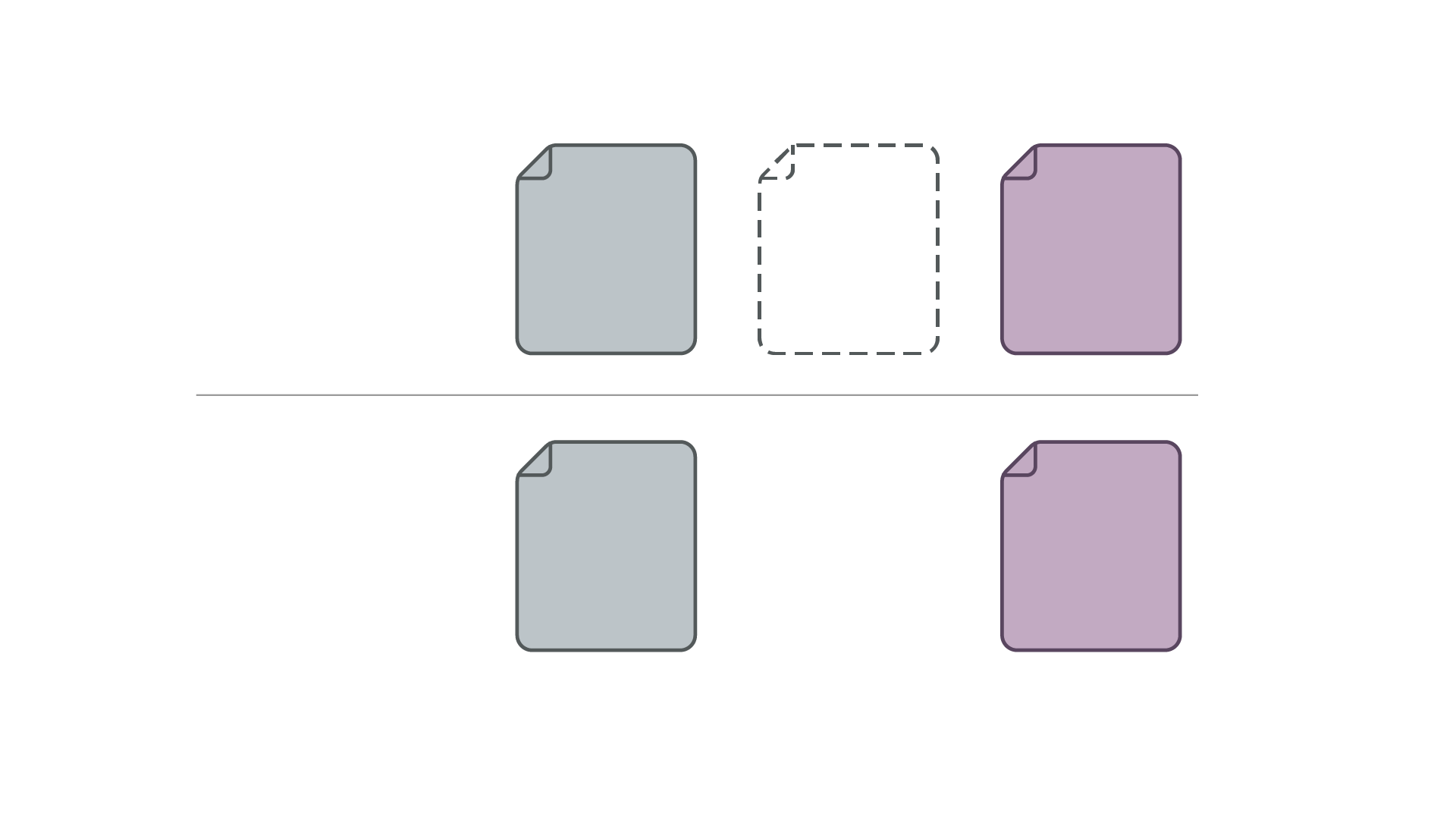 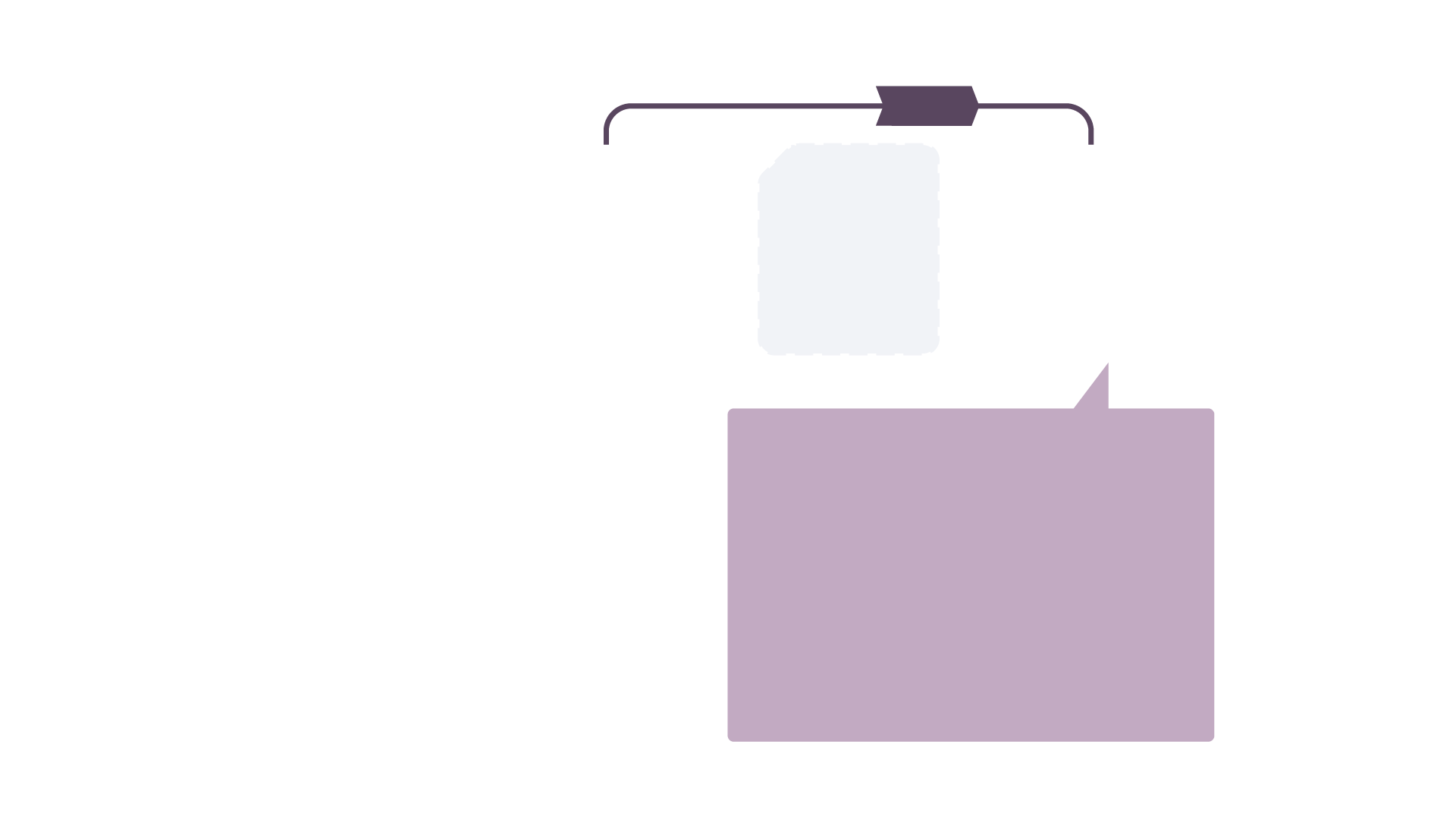 Underlag
Utförarens
genom-
förandeplan
Uppdrag till utförare
Uppföljning
Öppna insatser
Uppföljning

Socialnämnden har ett ansvar att följa upp öppna insatser mot fastställda mål och den planering som gjorts tillsammans med den enskilde. 

Uppföljningen ska dokumenteras.
Kontaktperson, 
kontaktfamilj, 
särskilt kvalificerad 
kontaktperson.
Genom-förandeplan
Uppföljning
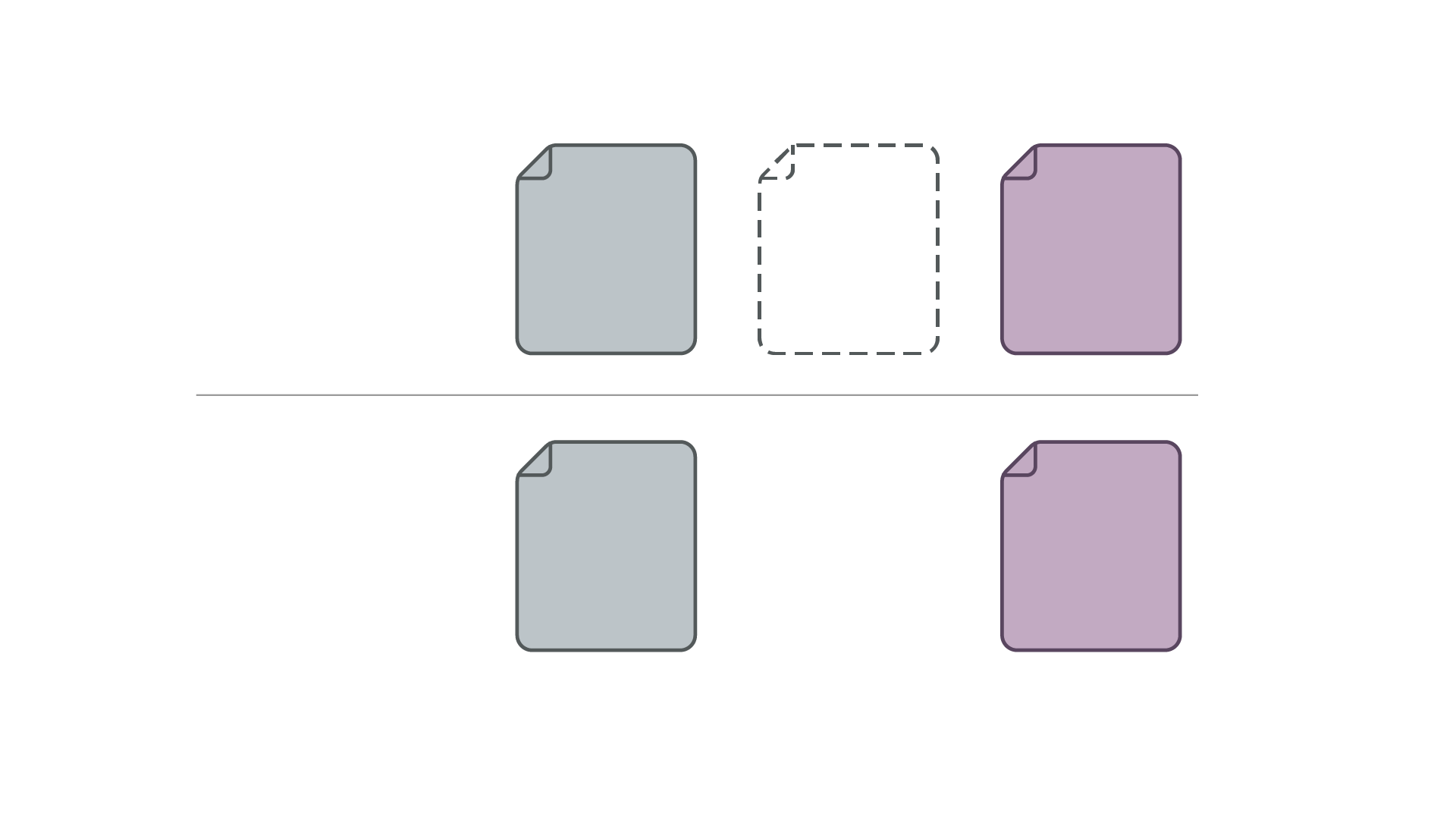 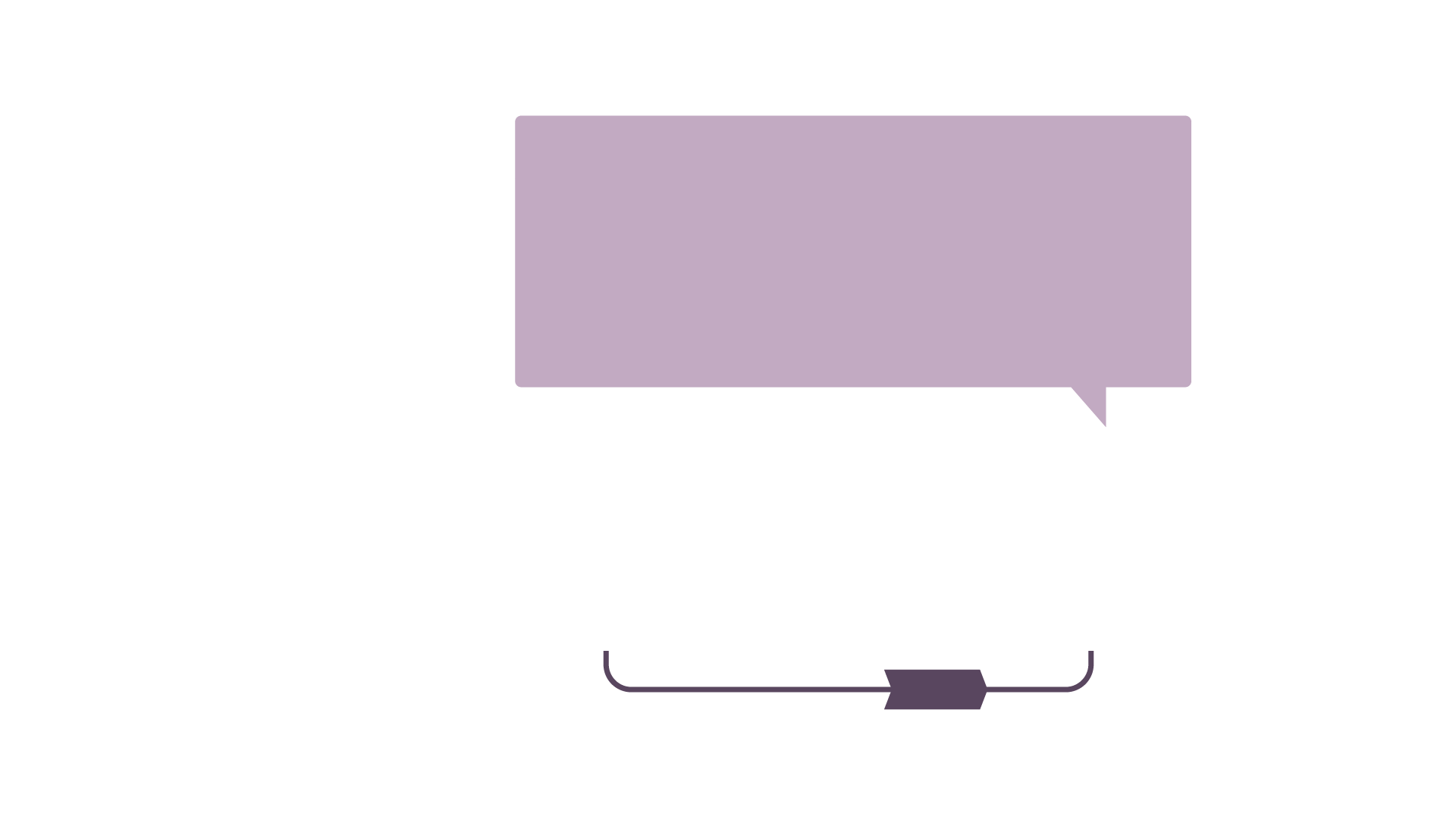 Uppföljning

För insatserna kontaktperson, kontaktfamilj och särskilt kvalificerad kontaktperson finns det särskilda krav på kontinuerlig uppföljning av hur insatsen genomförs. 

Uppföljningen ska dokumenteras.
Utförarens
genom-
förandeplan
Uppdrag till utförare
Uppföljning
Öppna insatser
Kontaktperson, 
kontaktfamilj, 
särskilt kvalificerad 
kontaktperson.
Genom-förandeplan
Uppföljning
Underlag